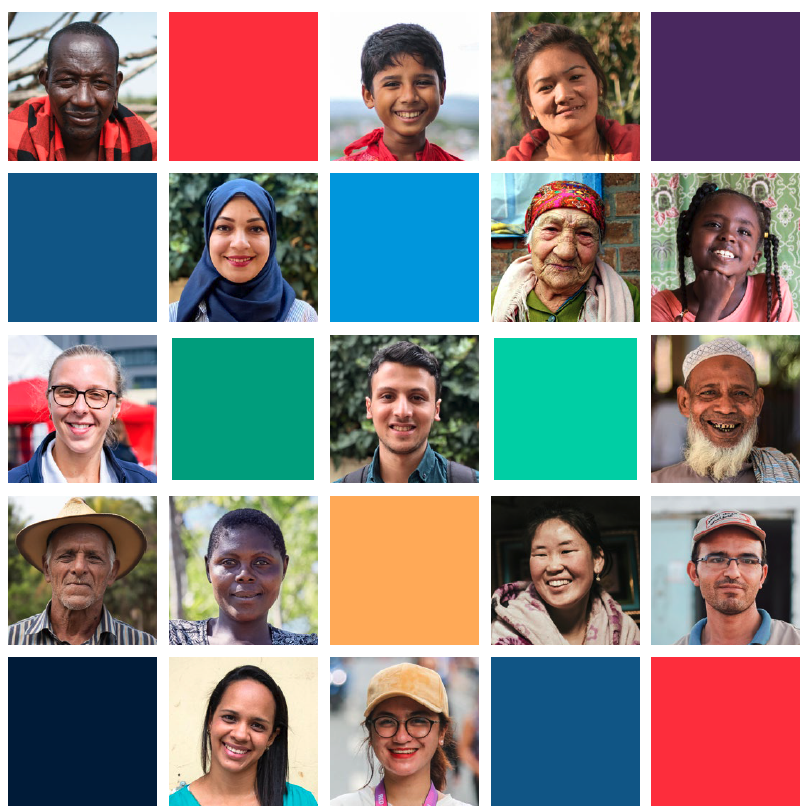 CEA Peer Learning Webinar
How have community feedback mechanisms developed in your National Society, and where are they going?

Featuring Examples from: 
 Romania and Ukraine
Running Order
Introduction and Welcomes

Romania Presentation & Q+A

Ukraine Presentation & Q+A

Open Forum

Feedback KoBo
[Speaker Notes: FACILITATOR NOTES

Useful sources of internal and external secondary data

Also domestic/national sources – government data and from other national organisations and NGOs will also be useful.]
Peer Learning Webinar - Aug 17th 2023
Romanian Red Cross
Multifunctioning Helpline 
(Call center + Case Management + Service Point )
In partnership with Orange România, the Call Center was established on March 10, 2022.
It has been functioning as the primary channel of CEA and communication.
The aim of the Call Center was to help people displaced from Ukraine to find support in Romania.
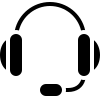 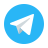 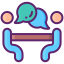 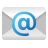 Branch service map
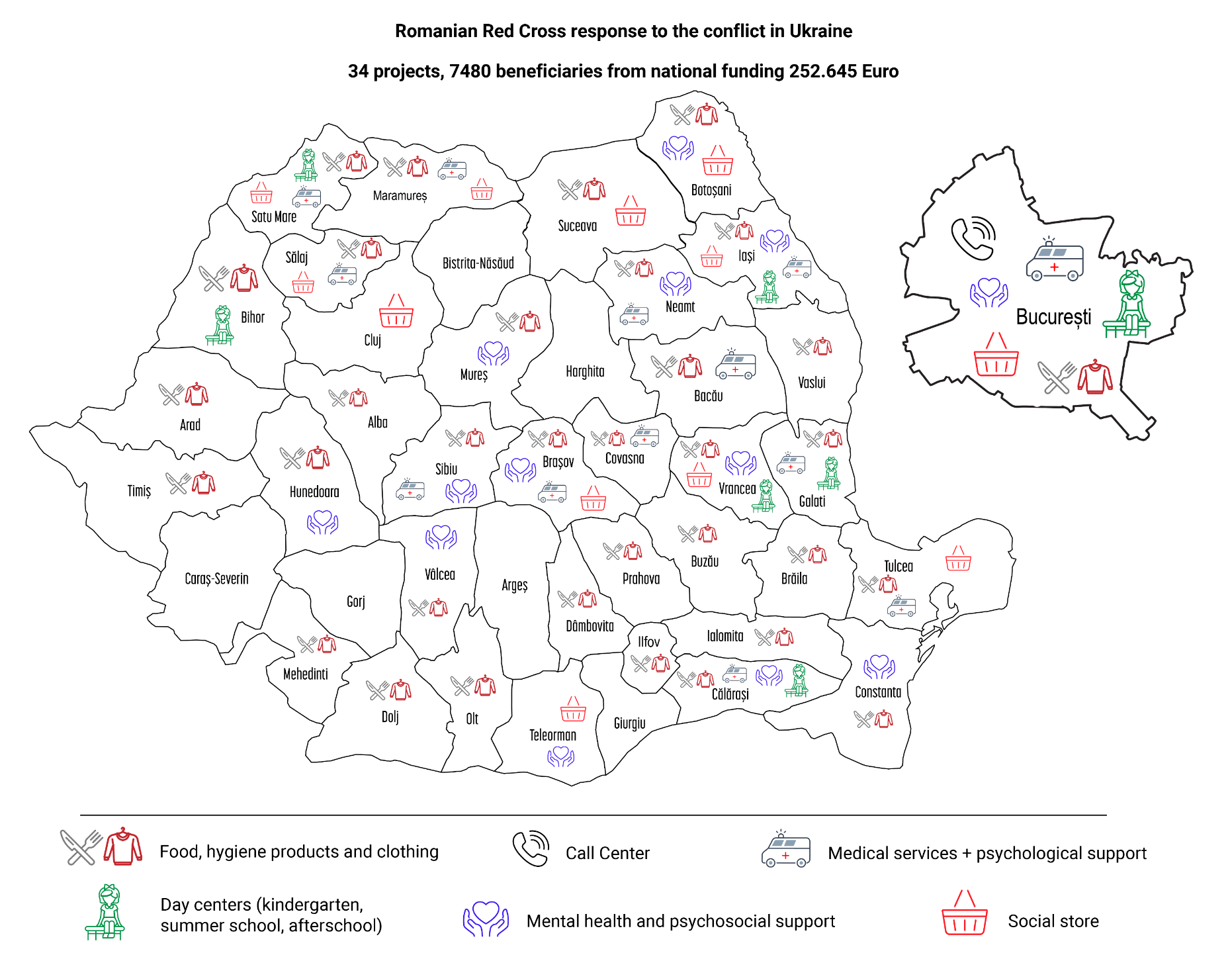 The Call Center volunteers 
would redirect the callers to 
other NS branches
depending on their location
Call Center – IVR system
Inbound Call
Call Center Open
IVR:
Thank you for calling the Romanian Red Cross.
Press 1: For Romanian
Press 2: For Ukrainian
Press 3: For Russian
Call Center Closed

IVR: [Insert closed message]
Press 2: For Mental Health and Psycho-social Support
Press 3: For Romanian Red Cross Service Inquiries
Press 4: For Access RC Help
Press 5: For Health Appointments and Scheduling
Press 1: For Mental Health and Psycho-social Support
Call auto-forwarded to Exteral Appt #
TBD
Press 1: To check the status of you application
Press 2: For registration issues
Press 3: For cash program information
Press 4: To speak with an operator
Live Agent
Case Management System – ESPO CRM
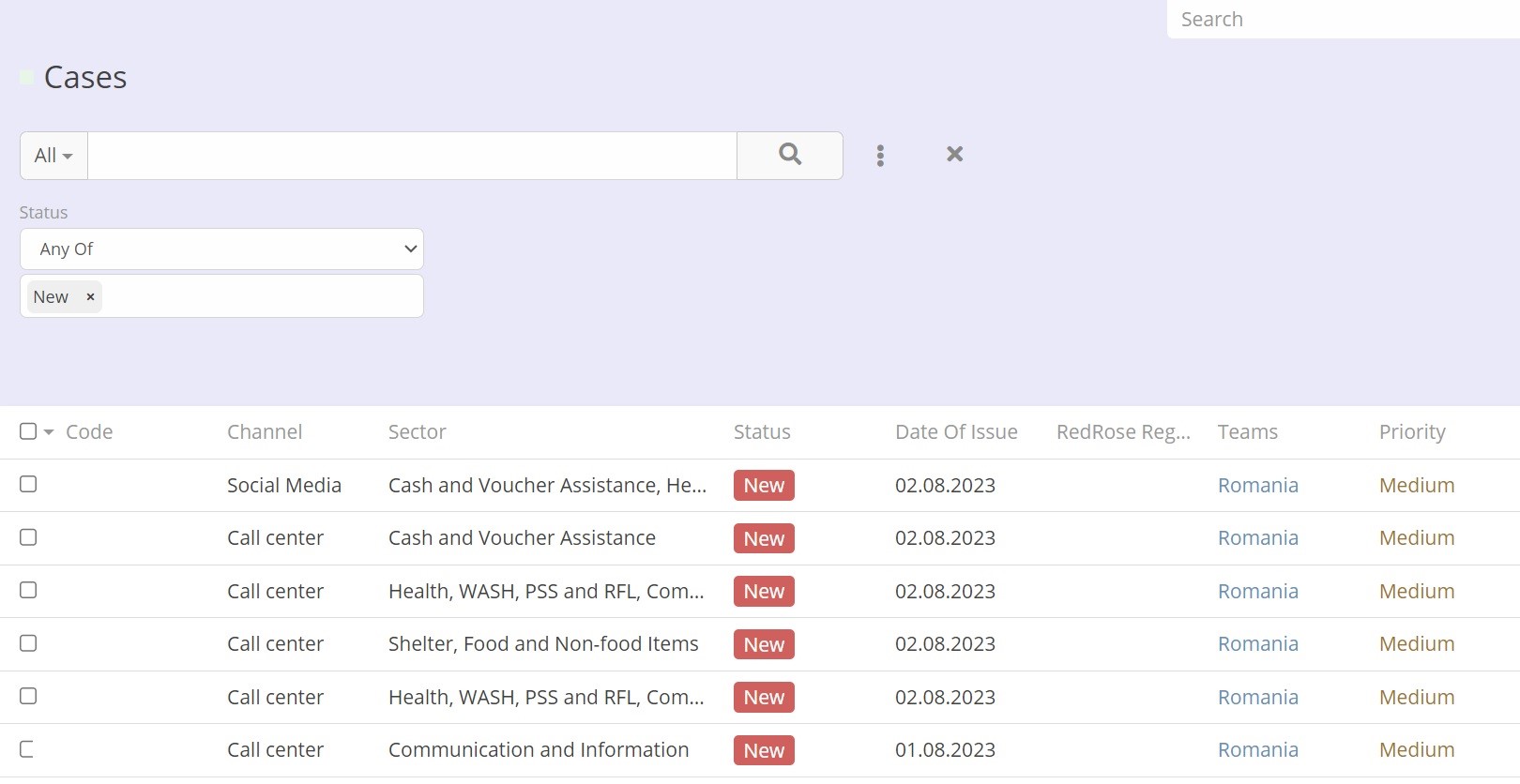 Call Center Wiki - Reference Guide
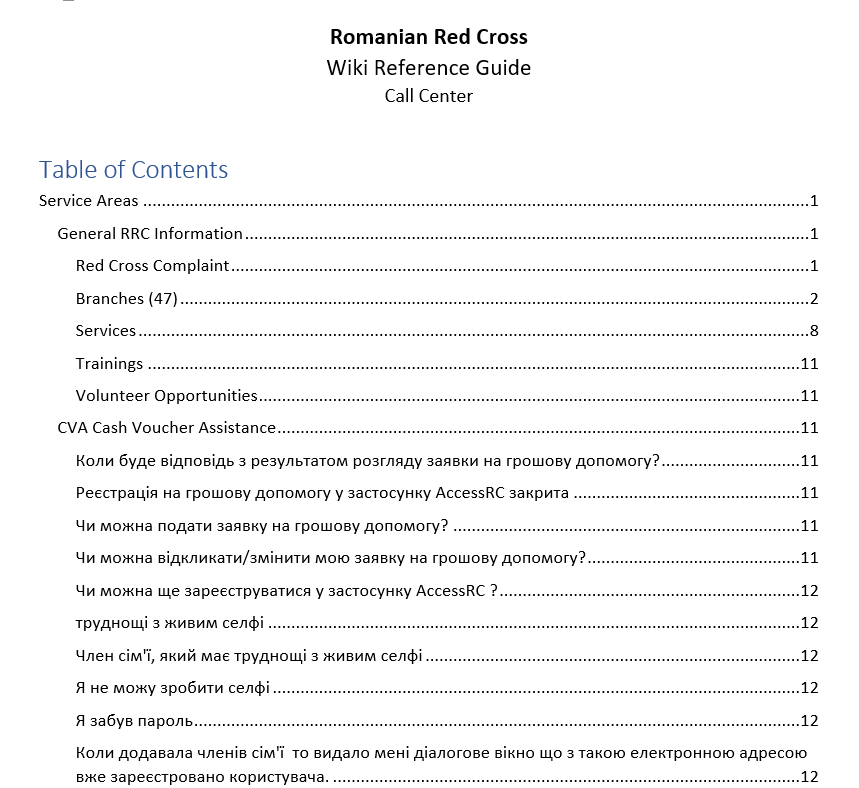 Romanian RC Call Center Wiki
 Romanian RC Call Center Operations 
  information flow
Дякую за увагу!
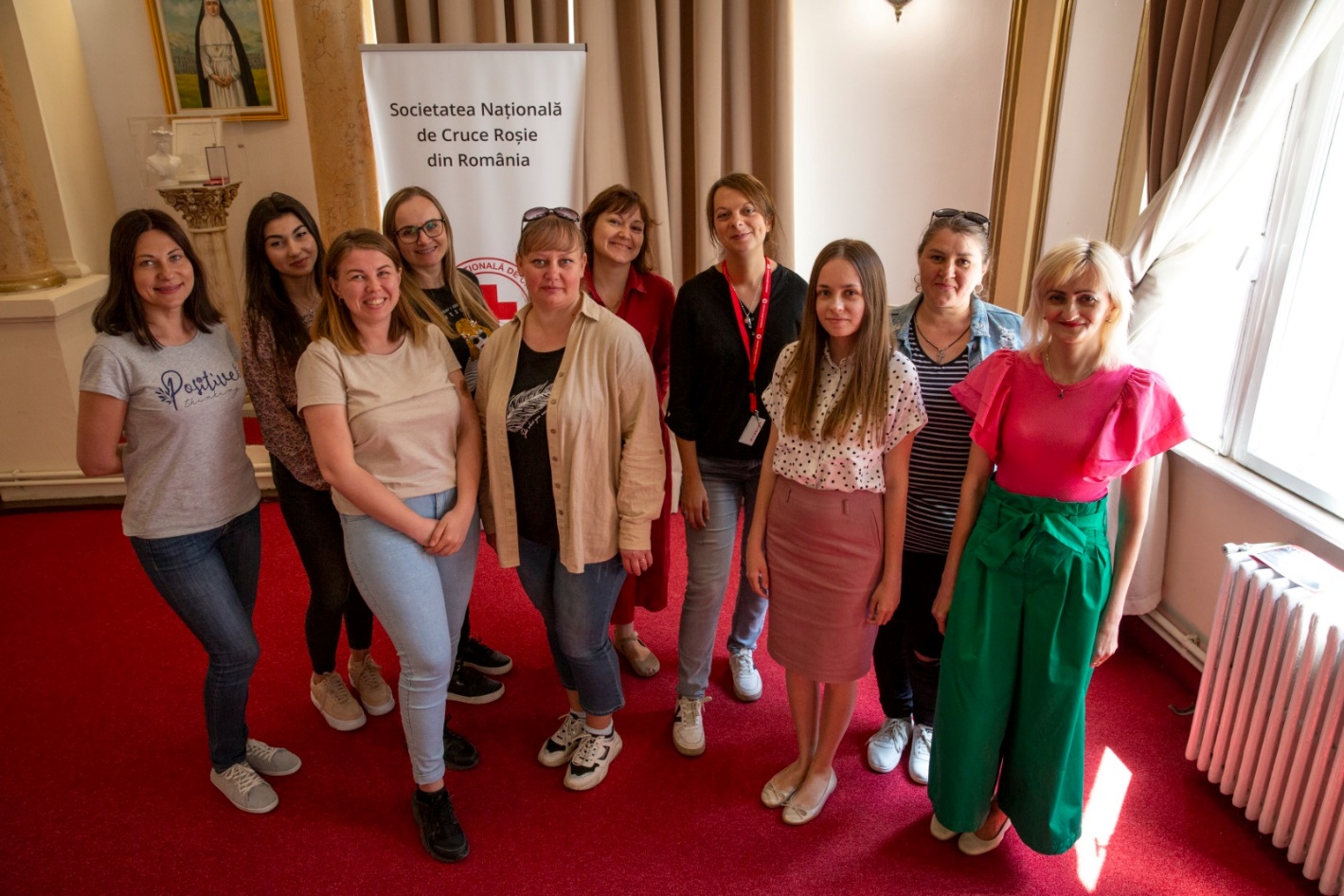 QUESTIONS ?
Romanian Red Cross
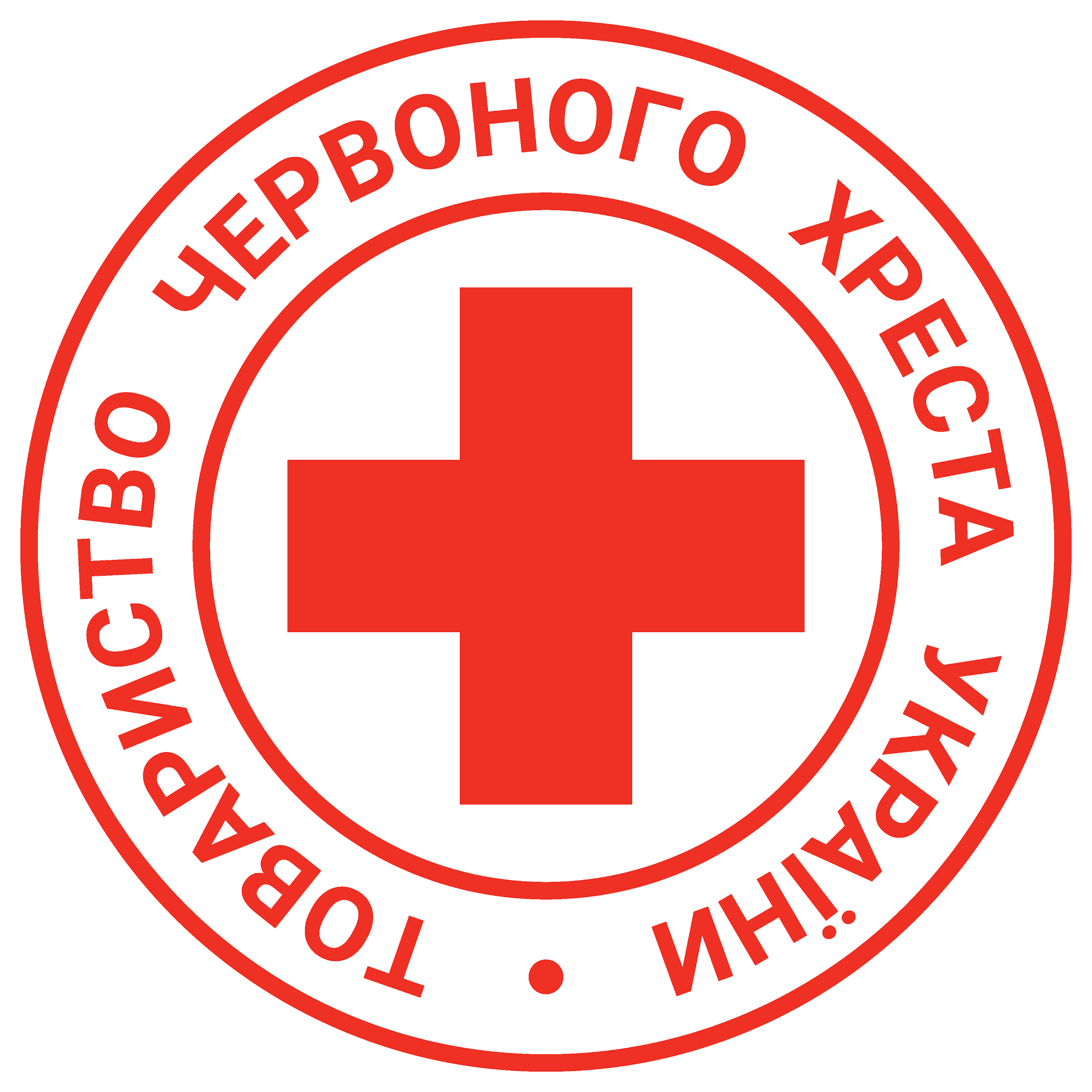 URCS Information Center
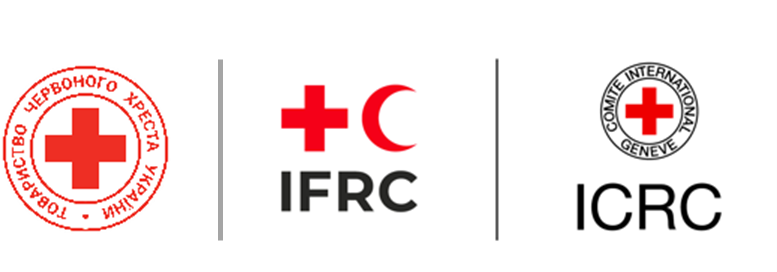 URCS Information Center Establishment
Started work on May 3, 2022.
We started with 6 operators and 3 administrative staff. 3 hotline directions. 4 information support operators, 1 restoration of family links operator and 1 psychosocial support operator.
Challenges in the beginning:
Lack of information about activities;
Communication between the information center and the departments of the National Committee, as well as branches, is not well established;
Reputational difficulties within the organization (Due to the involvement of volunteers in the work of the pre-war information center, many mistakes were made in the work).
Overcoming barriers:
Establishing regular communication with other departments of the organization (offering cooperation, assistance, identifying how we can be useful to each other);
Building information center processes from scratch;
Well-organized work, assistance to other departments and regular reporting on the results of work helped to improve the reputation of the Information Center.
In retrospect, it would have been better to visit the heads of regional branches to improve communication.
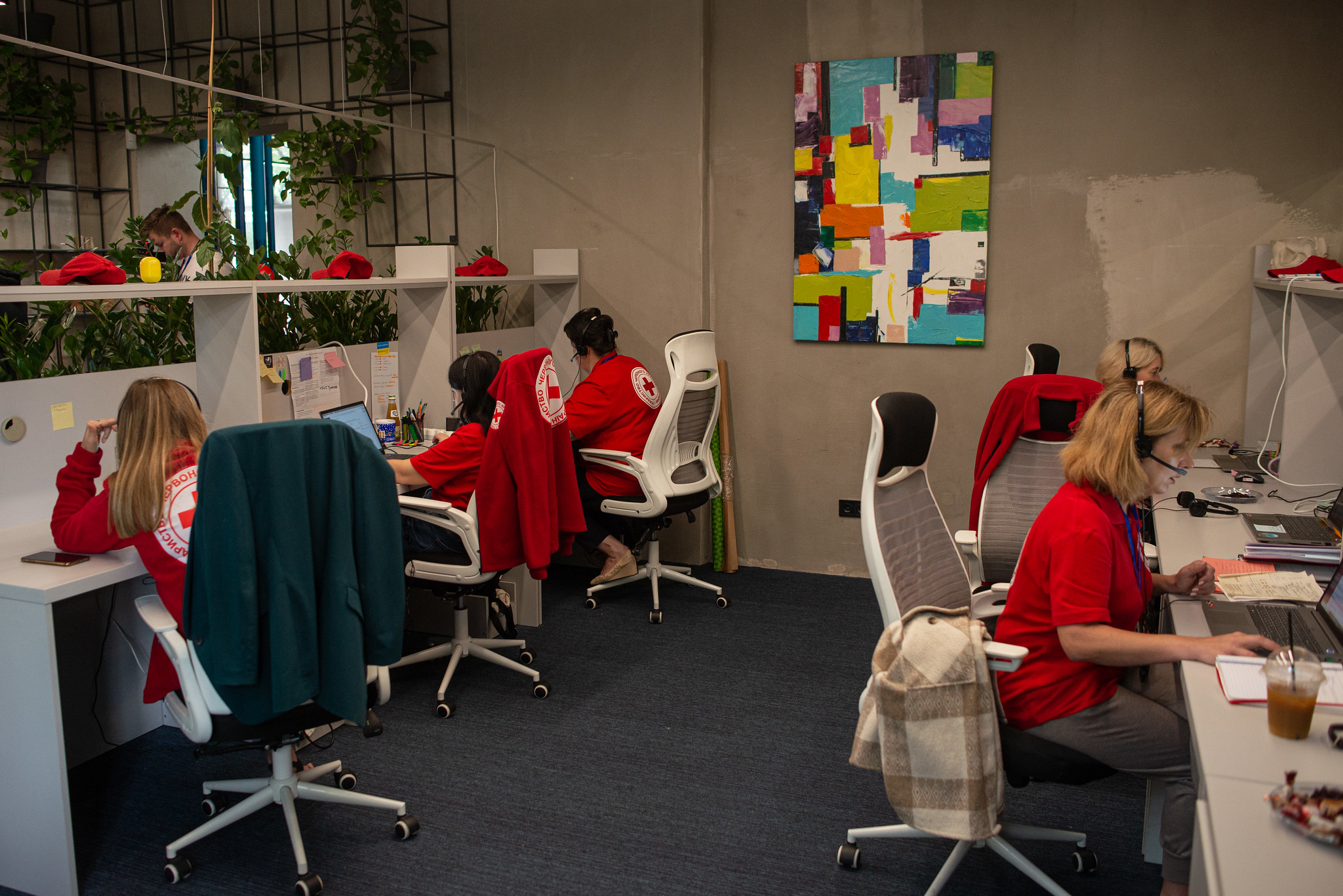 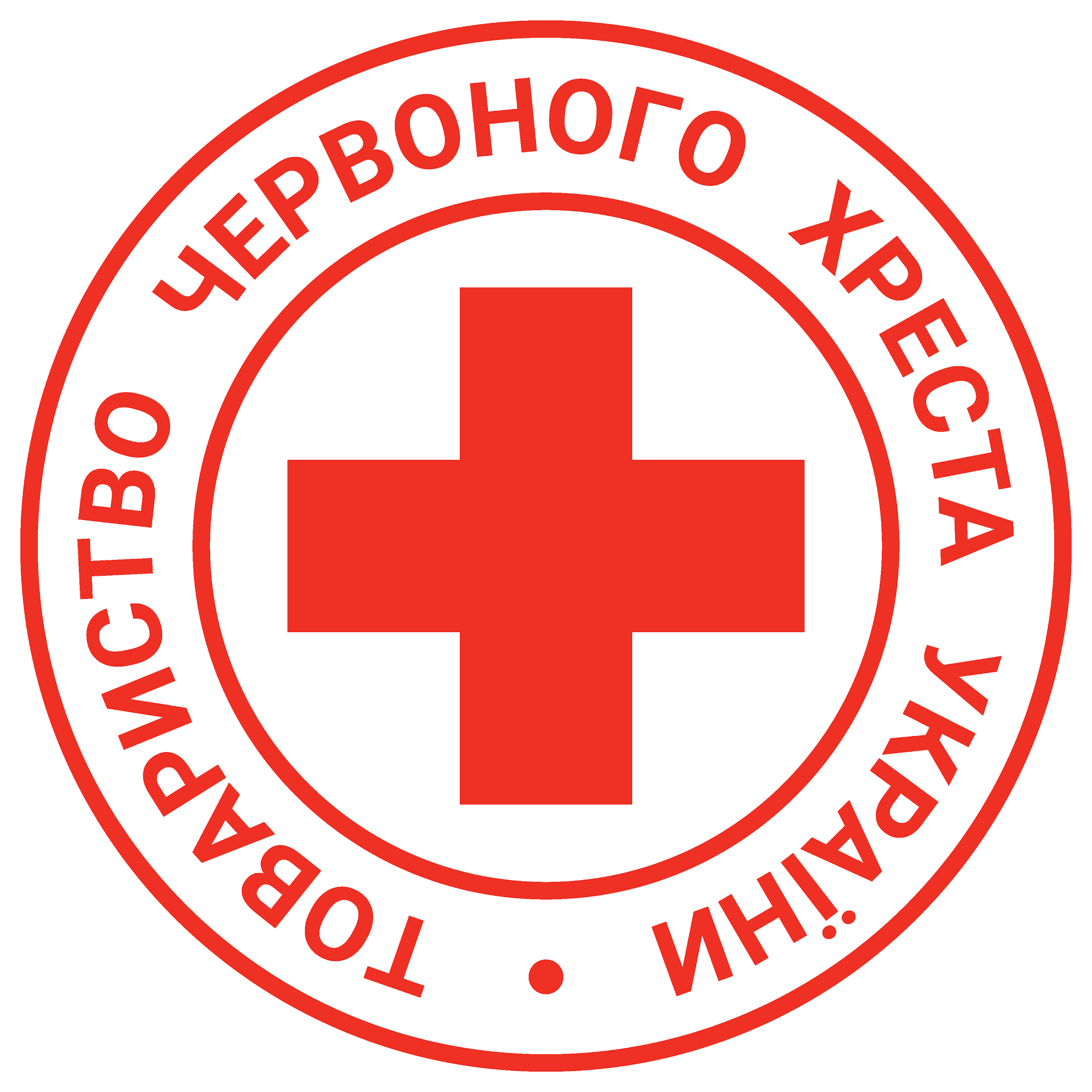 [Speaker Notes: 1. Згадати про репутаційні втрати на початку роботи Інформаційного Центру.
2. Як повпливав попередній досвід на формування інфоцентру.]
URCS Information Center Now
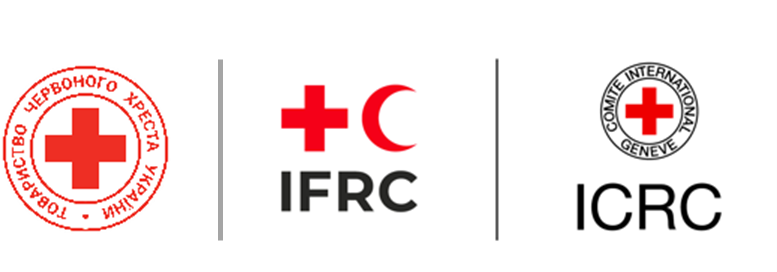 Achievements over the past 16 months, since May 3, 2022:
Expanded the team to 21 operators and plan to add 7 more to support cash assistance programme of the Ministry of Veterans;
Besides calls, we manage to cover additional feedback channels - people's written appeals received through e-mail;
We support different areas of humanitarian response - Livelihoods, Post distribution monitoring;
At the Movement CEA TWG Meeting we regularly present a joint Feedback Report covering feedback received through the Information Centre, the Feedback Department, the URCS CommDep and the 510 team;
We have also managed to establish cooperation with the URCS RFL Dep in filing RFL applications in a number of regions, which allows us to speed up the processing of such cases;
201 759 conversations were made, and letters were sent;
Database and knowledge with structured information, which in the near future we plan to migrate to SharePoint URCS for storage at the highest level of security;
All business processes are described in detail and constantly updated;
We conduct constant daily, weekly monthly, quarterly, semi-annual and annual analysis of statistical and analytical data for each employee, team and IC as a whole;
We conduct weekly monitoring of line workload by hours of the day.
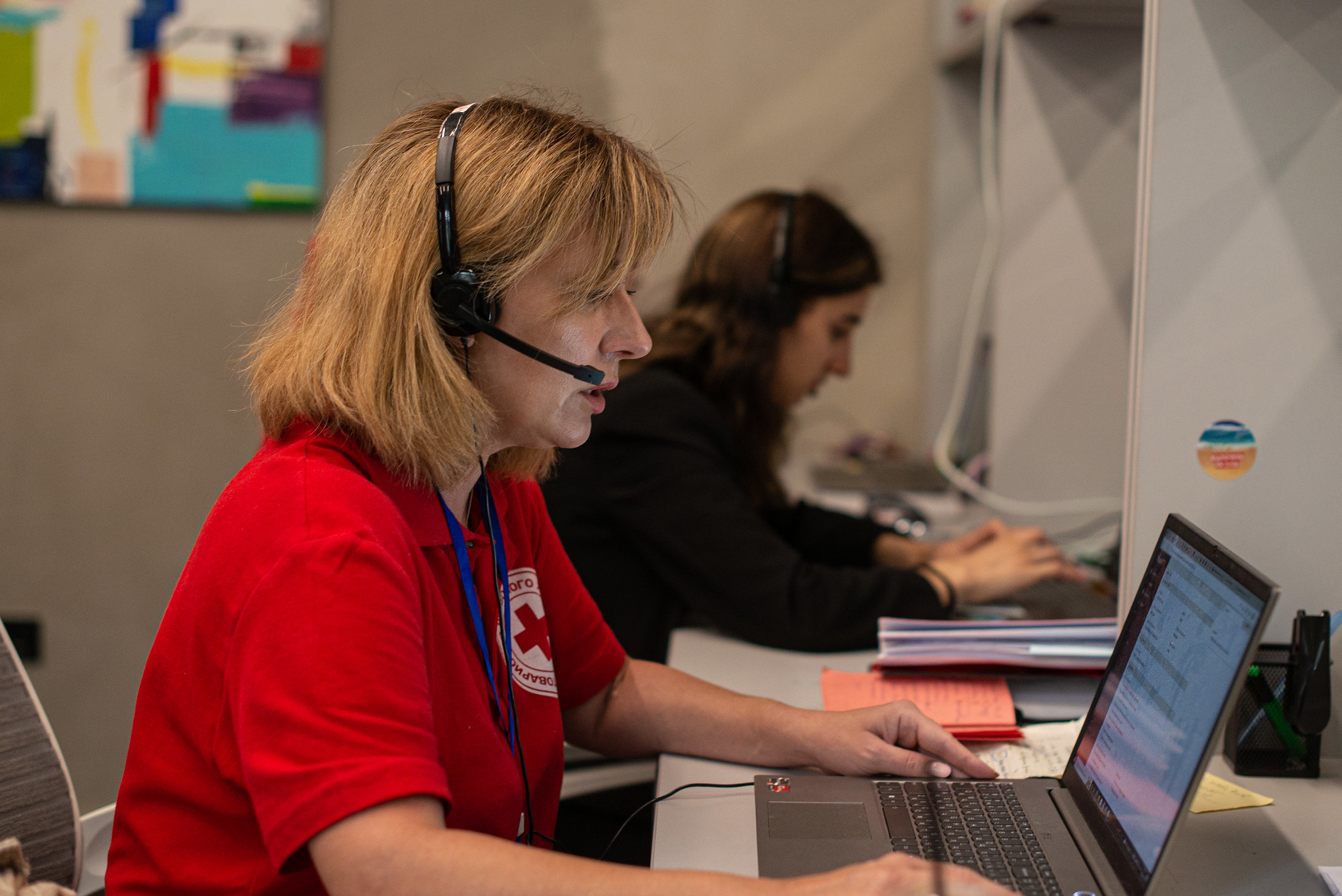 In the process, we proactively sought ways to cooperate with all our URCS colleagues, other NGOs and regional organizations.
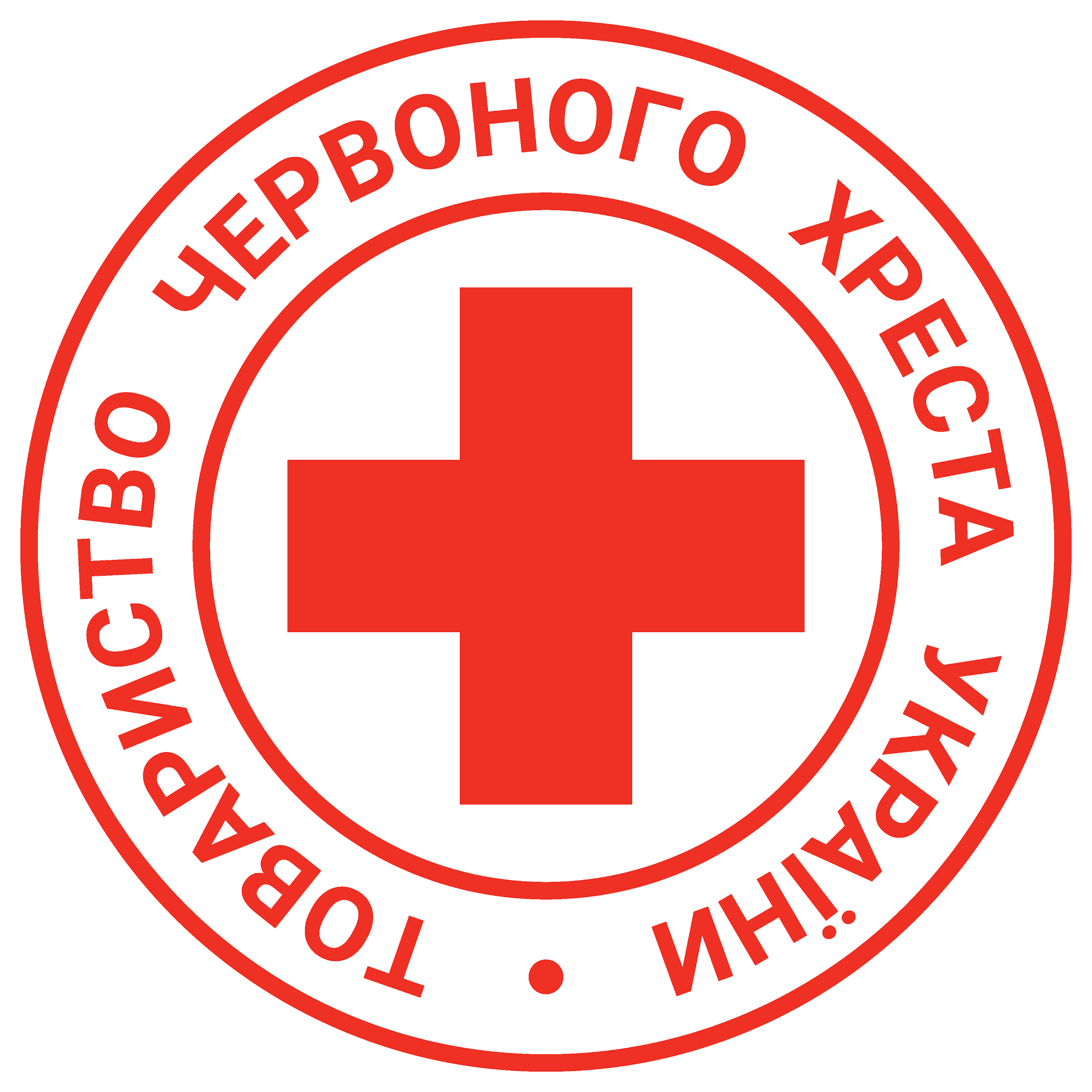 [Speaker Notes: Яка подальша доля тих звітів які ми перенаправляємо на департаменти?Як ми змінюємось під впливом запитів?]
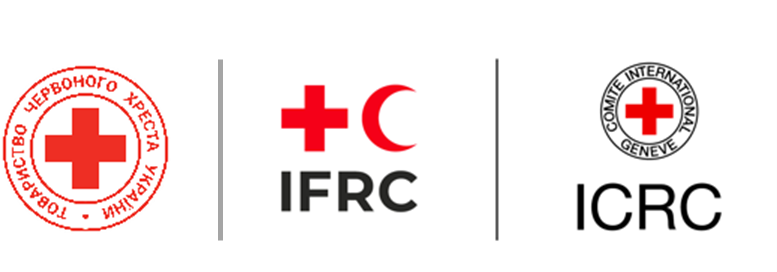 Our Next Steps
In the near future, we plan:
Cooperation with the Ministry of Veterans Affairs - organization of a hotline for the MinVet based at the URCS Information Center, including recruitment of additional URCS operators to support the MinVet programme;
Continue the ongoing work with operators and establish data exchange with Interregional Offices.
We want to improve:
Feedback analysis and quality of IC feedback reports;
Information exchange with Branches.
We will make improvements through:
Changes to the system of registration of appeals (СF 3.0);
Engagement of a Data Analyst & CRM Developer to analyze the data;
Holding regular meetings (once a month) with representatives of URCS Branches and URCS departments
Improve cooperation with URCS Branches through hired CEA Officer’s support;
Engage Interreg Offices to improve cooperation with URCS Branches.
Barriers:
Difficulties to establish collaboration with branches and to process/provide the need information to close the loop with communities
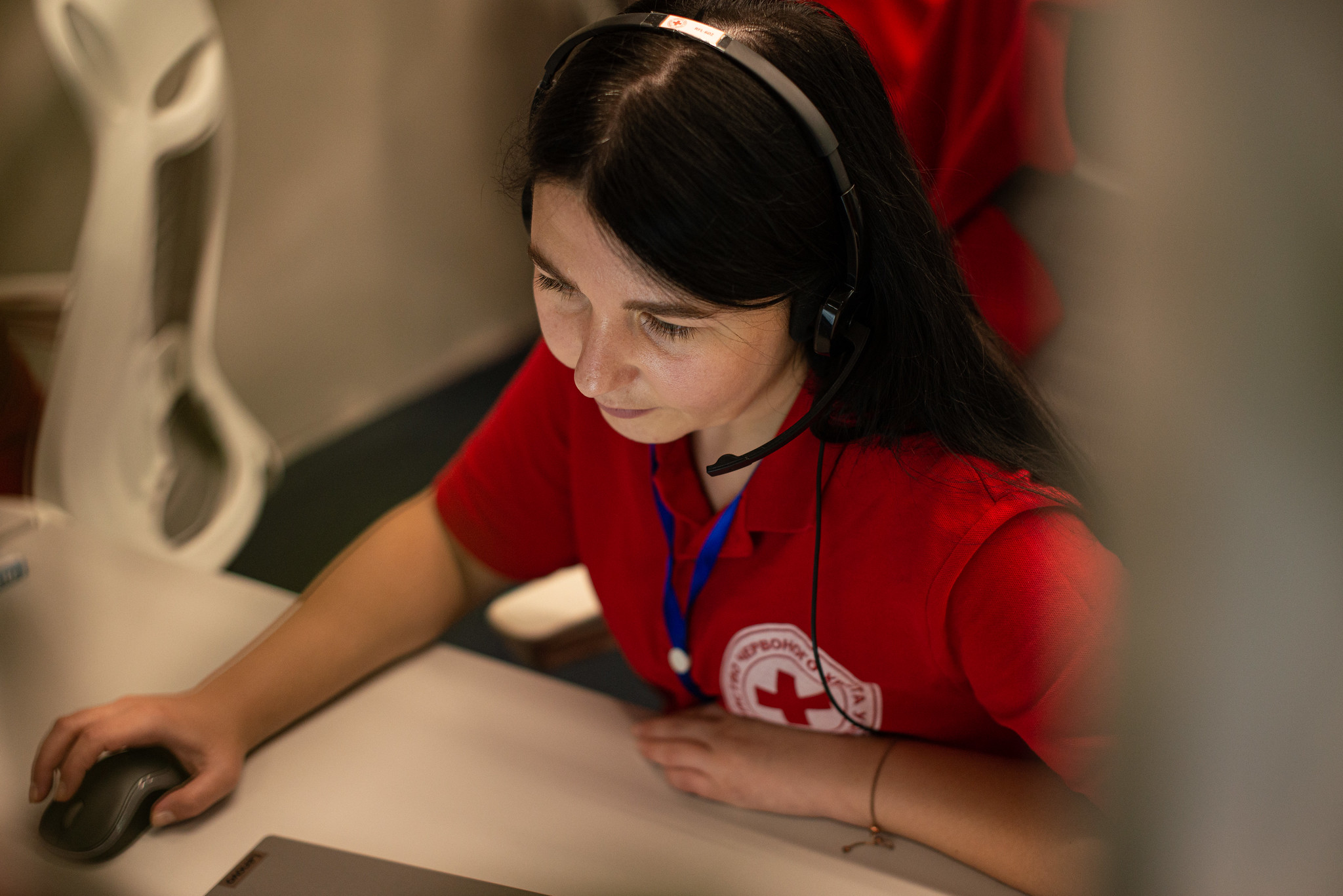 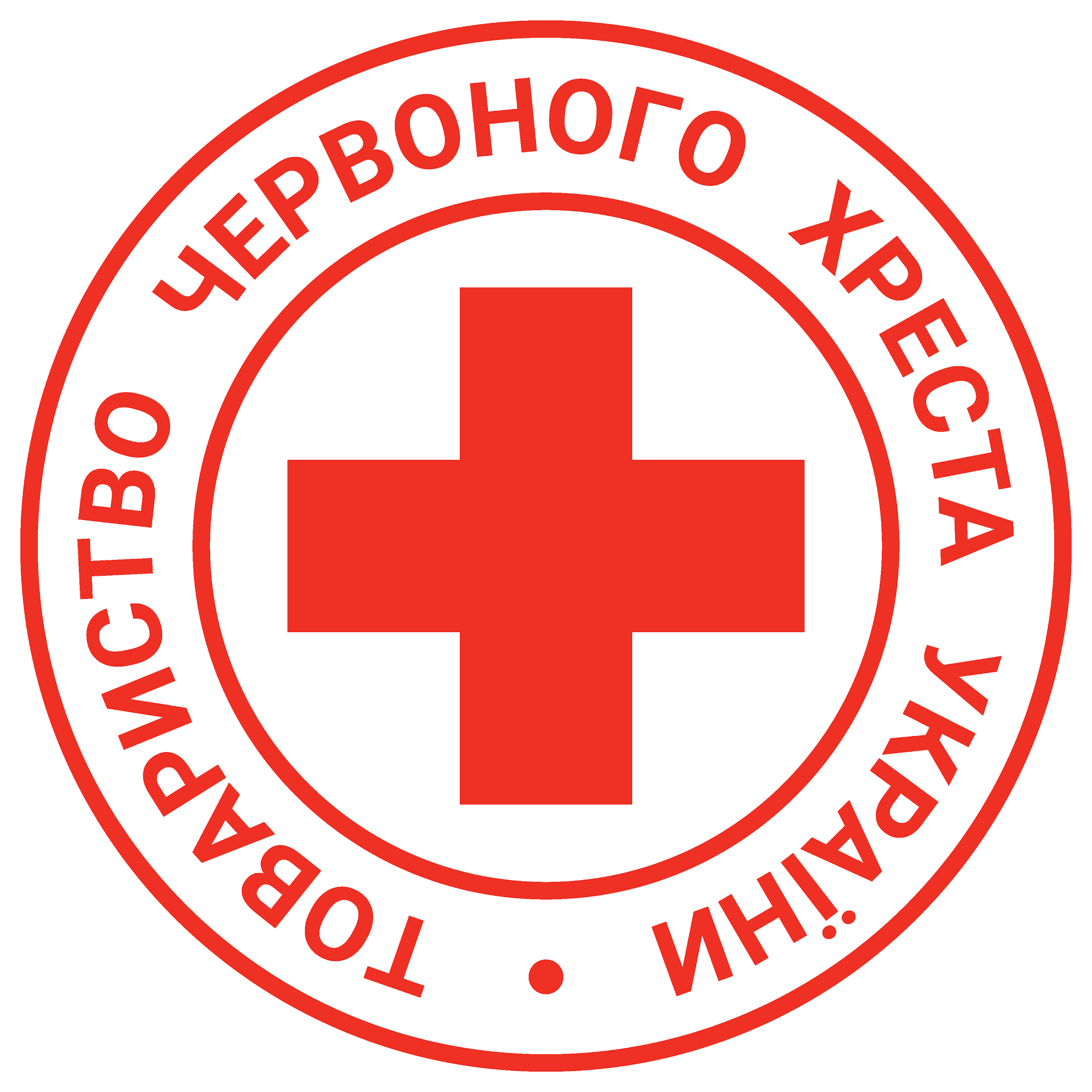 [Speaker Notes: 1. Покращити збір інформації через CF 3.0]
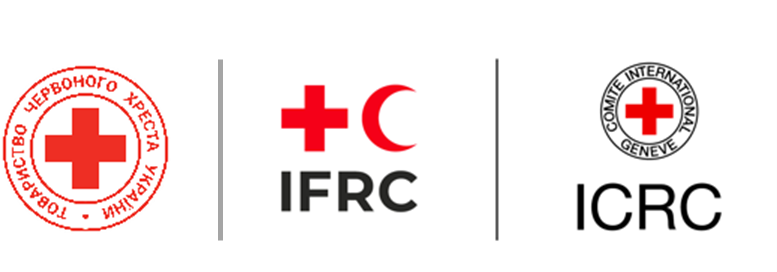 Sharing Our Experience
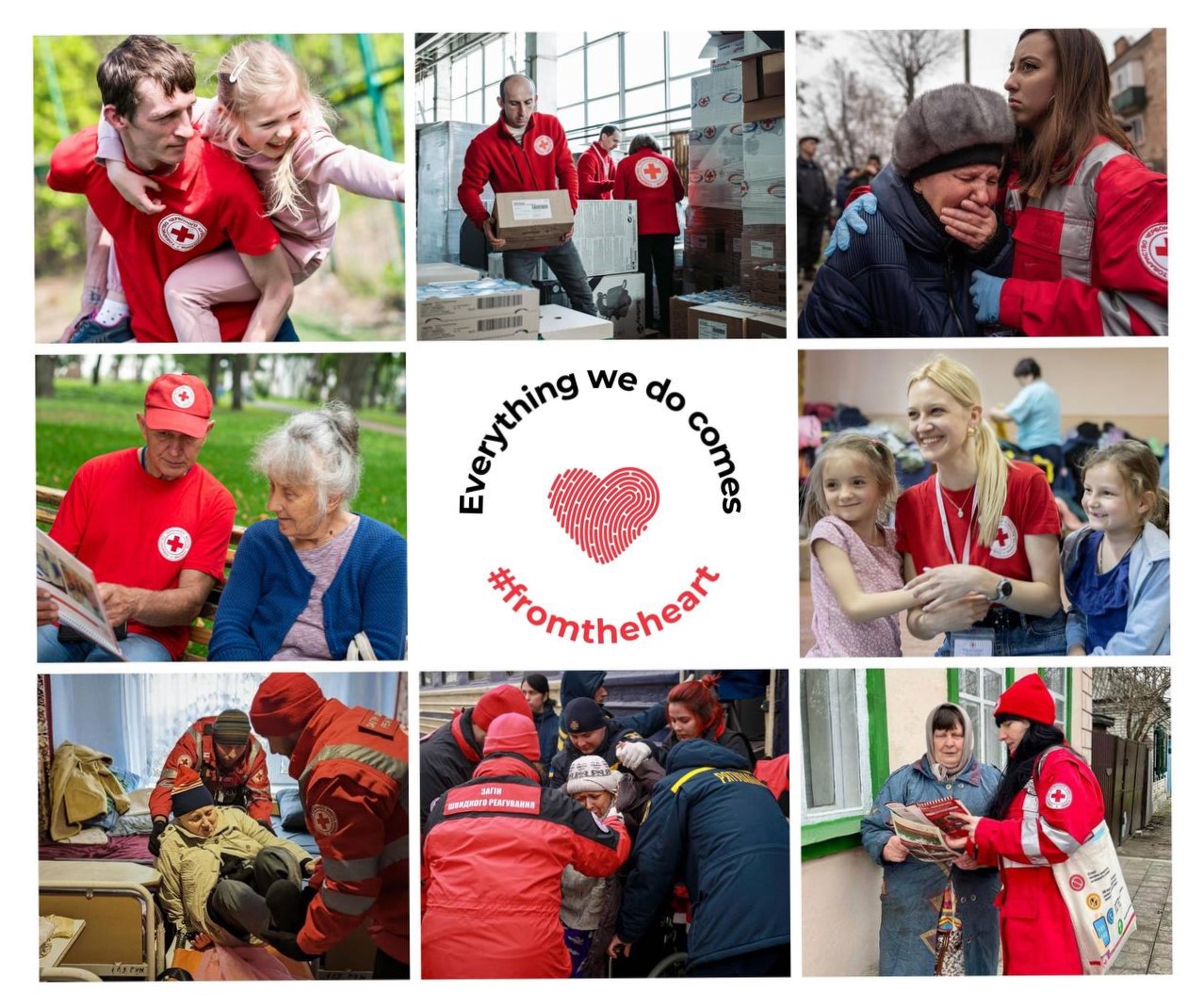 In our opinion, every CEA representative should ask themselves the following questions when building a feedback mechanism:

Is there an opportunity for people to provide feedback, and is it possible to do so anonymously?
Are people/communities aware of the opportunity to provide their feedback?
Is the chosen feedback channel accessible to people in this concrete context


We can also offer advice to our colleagues when building a feedback mechanism:

It's important to coordinate actions and ideas with management and to gain their support;
“Do what you can with what you have and where you are.” (Theodore Roosevelt);
Constantly communicate with colleagues in the Movement and other NGOs and Inter-Agency organizations.
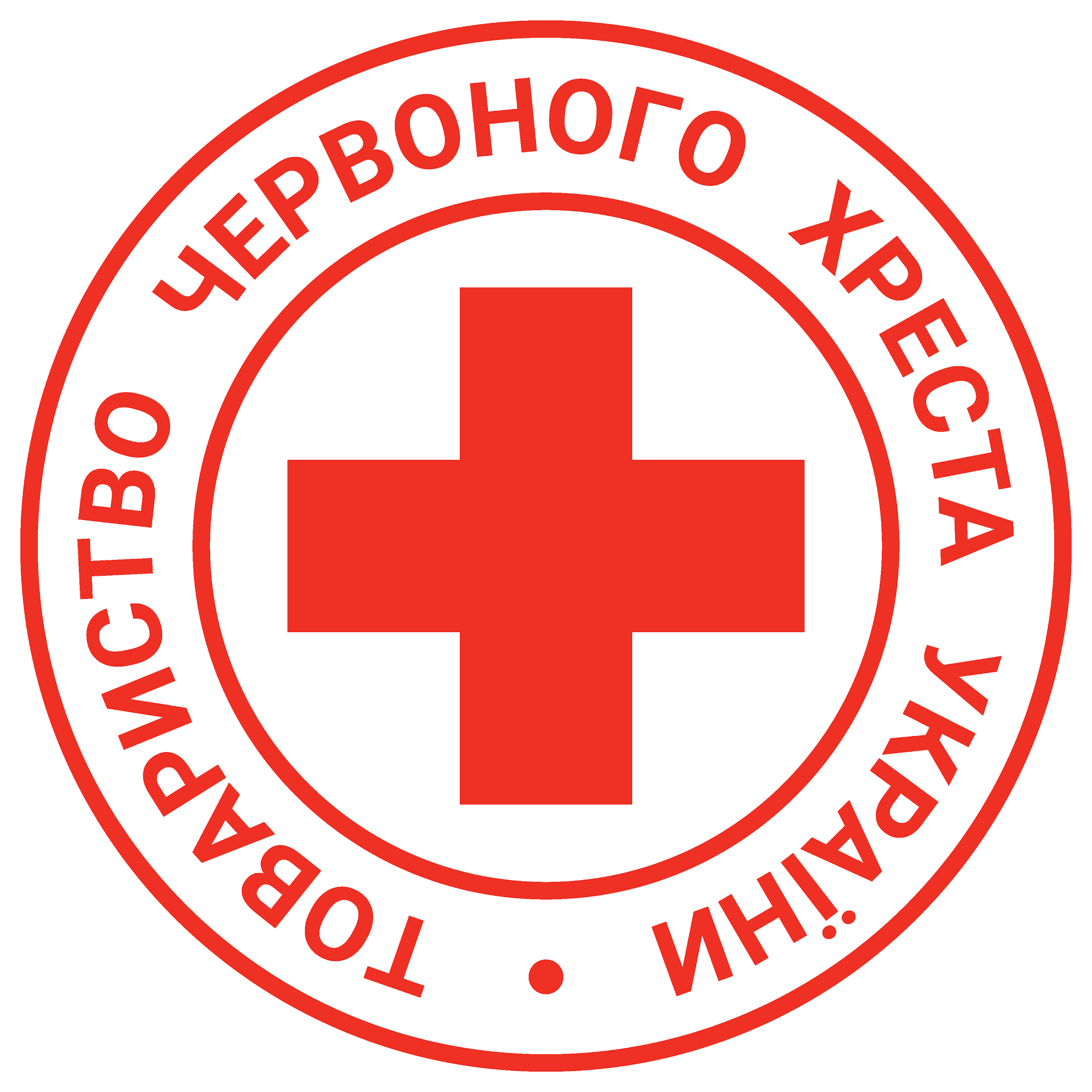 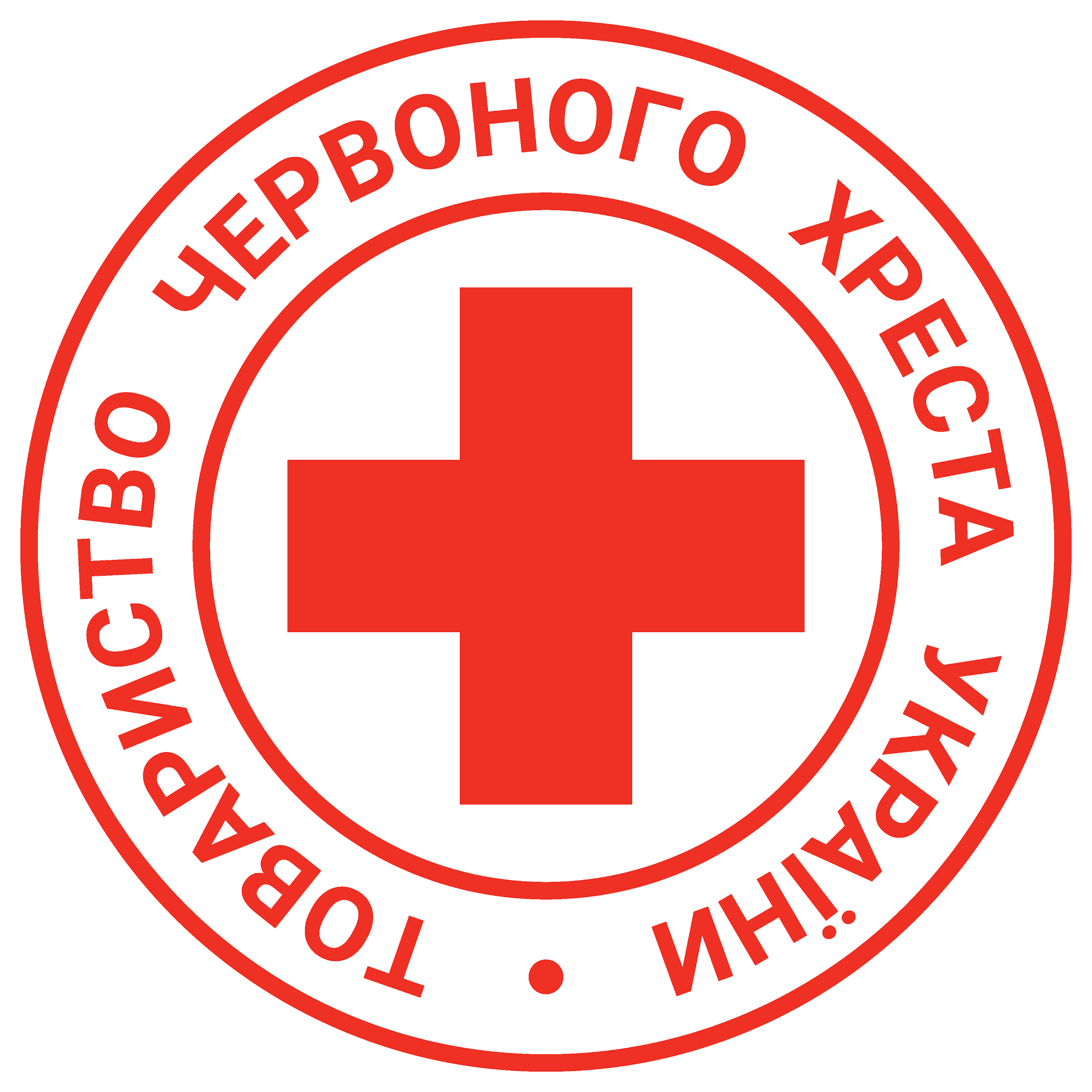 Thank you for your attention!
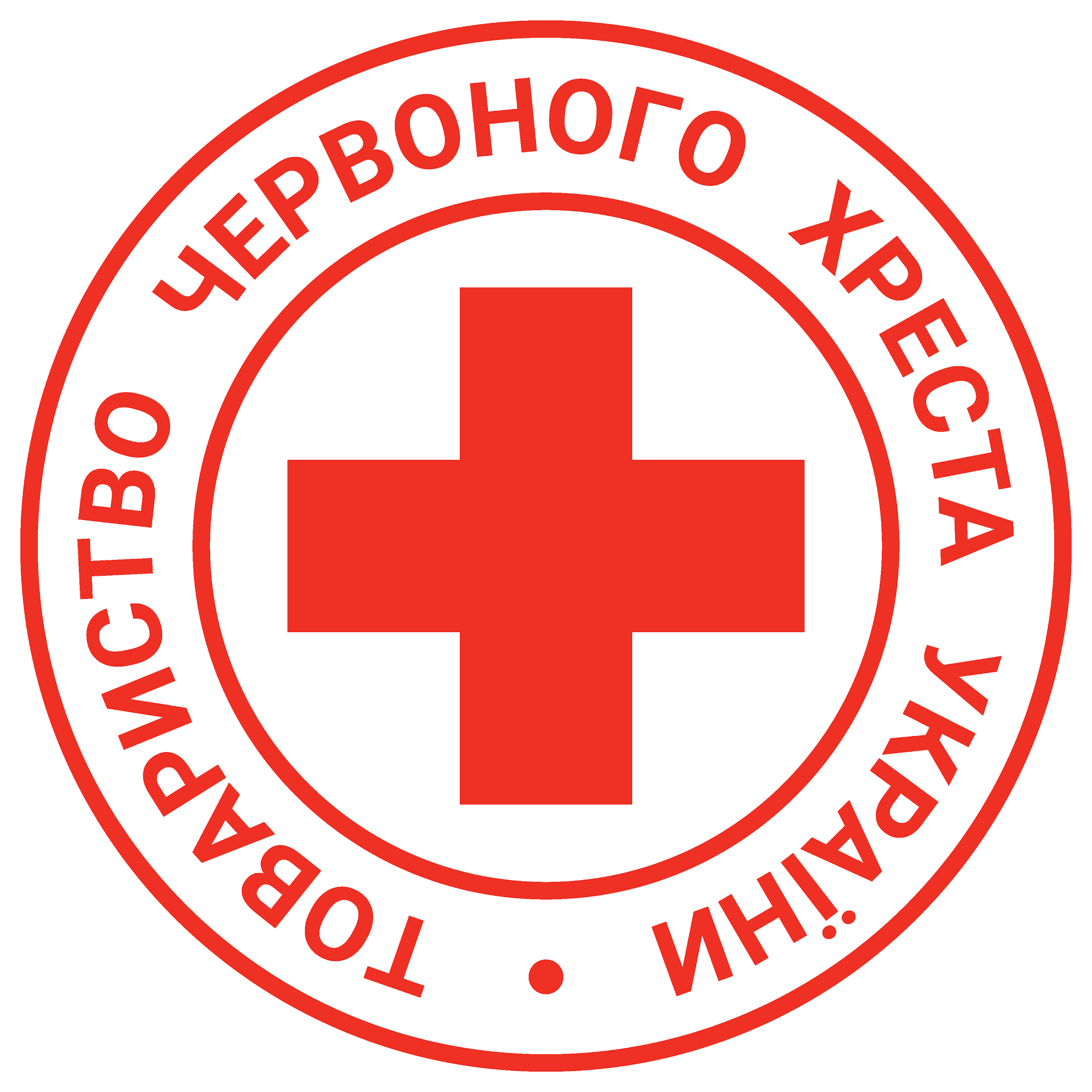 QUESTIONS?
Open Forum
Any CEA related questions for the group?
 
Any follow up questions to the presentations?

Any comments, announcements, suggestions, AOB, etc. that you would like to raise while we have this broad expertise present?
[Speaker Notes: BRC Community of Practice? 

Also domestic/national sources – government data and from other national organisations and NGOs will also be useful.]
KoBo Survey
https://eenew.ifrc.org/x/ss5v6JY3
[Speaker Notes: Hopefully the link works on people’s screens – otherwise also post in the chat and I can send to participants afterwards as well.]
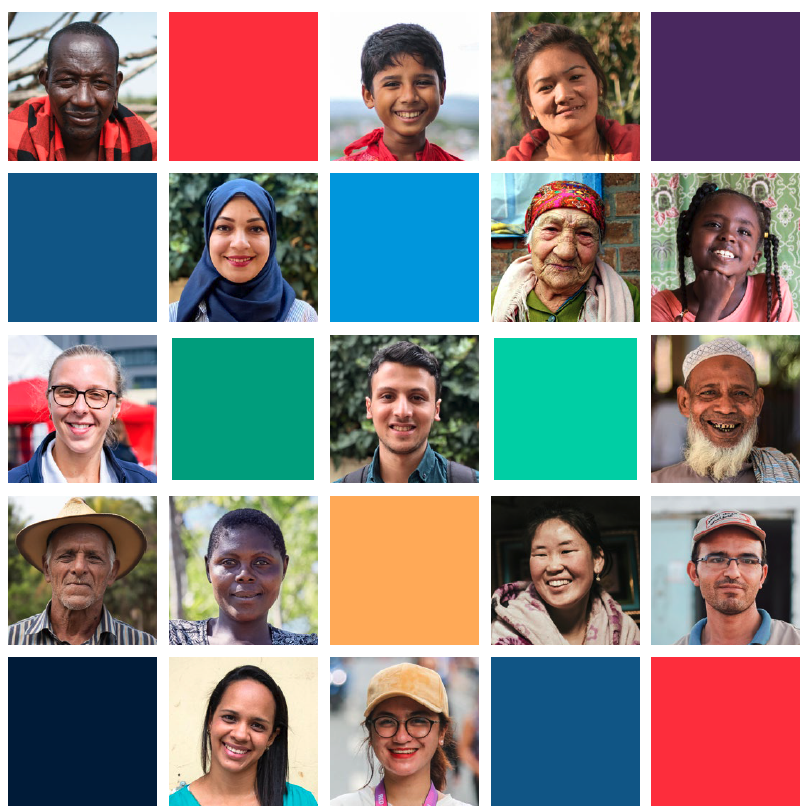 CEA Peer Learning Webinar
Thank you and goodbye – look forward to having you join us again next time!
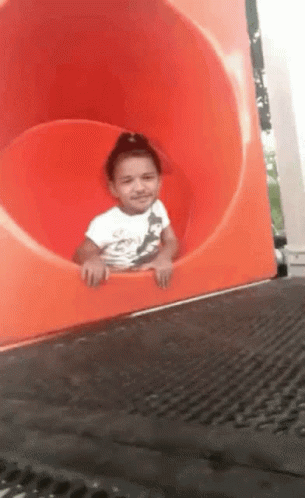